Pod našimi okny 1.–2.třída
Pro naše dnešní hry, bydlení i zahrady se můžeme inspirovat u našich předků.
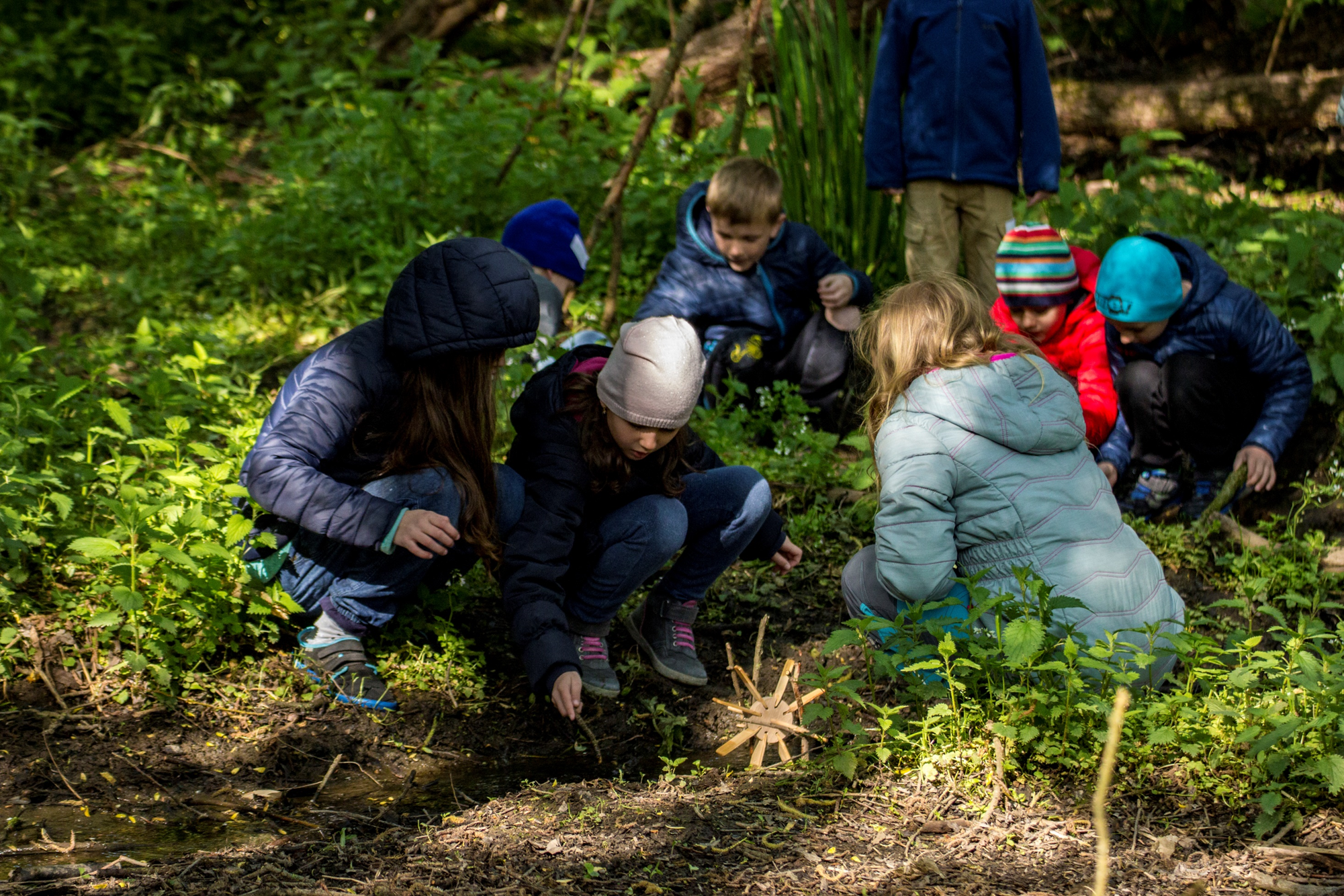 Pod našimi okny podle RVP
Místo, kde žijeme
žák vyznačí v jednoduchém plánu místo svého bydliště a školy, cestu na určené místo
Lidé a čas
žák pojmenuje historické památky v regionu, na příkladech práce a zvyků porovnává minulost a přítomnost
Rozmanitost přírody
žák uvede příklady výskytu organismů na známé lokalitě
Geometrie v rovině a prostoru
žák rozezná rovinné útvary a nachází v realitě jejich reprezentaci
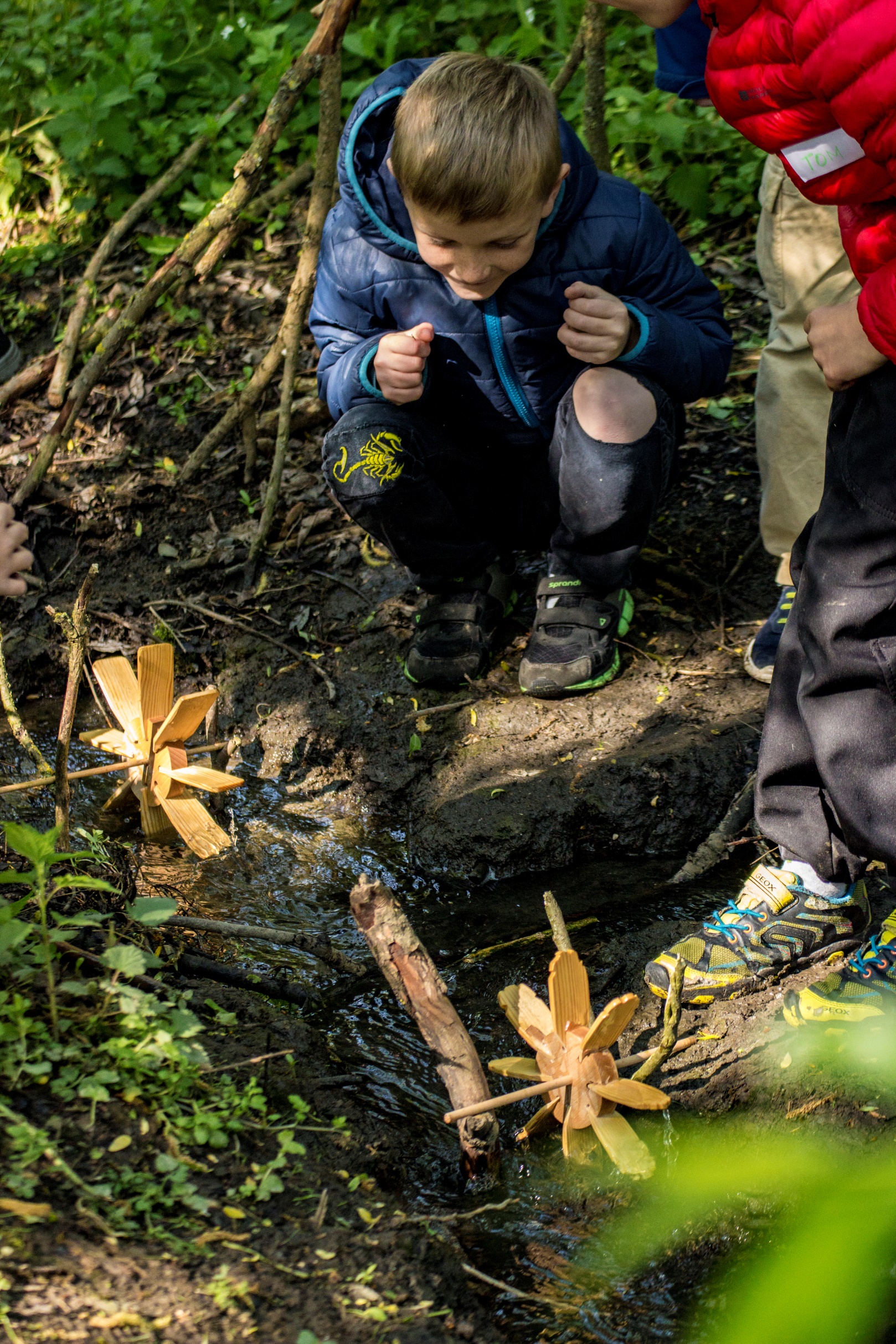 Pod našimi okny
Předměty z košíku
Domy a dětské hry kolem Mlýnského rybníka
Ze dvora a zahrady
Dům a zahrada z ptačí perspektivy
Měníme školní zahrady
Inspirace pro moji /od mojí rodiny
Školní slavnost – inspirace pro dnešní život
Kudy jsme šli do minulosti
1. NAŠE ŠKOLA
2. NEJSTARŠÍ DŮM
3. PASENÍ HUS
4. BÝVALÝ MLÝN
5. KOSTEL
6. DŮM SE SLEPICEMI
7. LOUKA NA HRANÍ
8. DŮM S KRAVIČKOU A OVEČKOU
Do minulosti Říčan
Hands On kolem Mlýnského rybníka
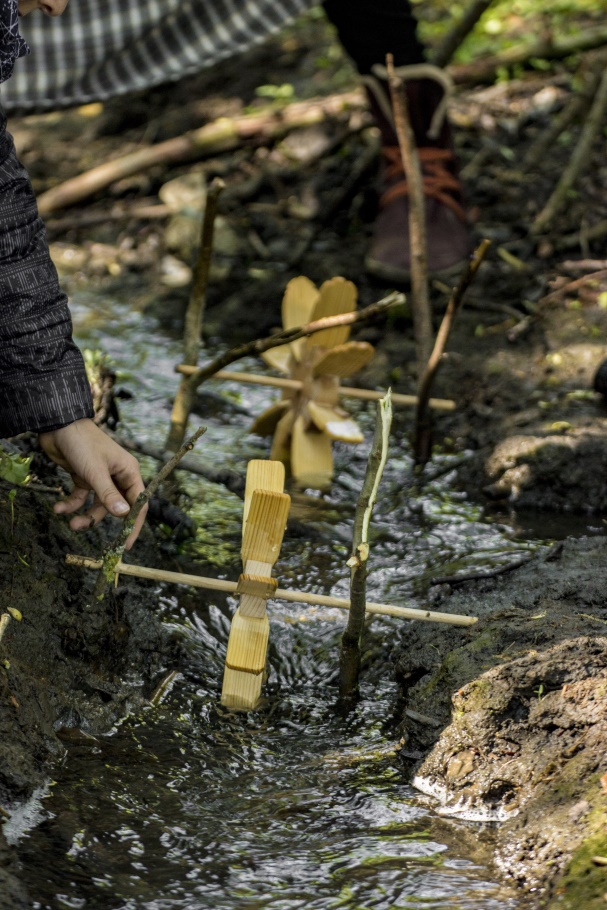 Ve staré době si děti vyráběly vlastní hračky. Byla to fakt zábava!
Pečujeme o zvířata – soběstačnost dnes a v minulosti
Připravujeme bylinkové máslo – inspirujeme se pro dnešní život
Navrhujeme změny ve školní zahradě s dětmi
Zkoumáme, jak se mění domy
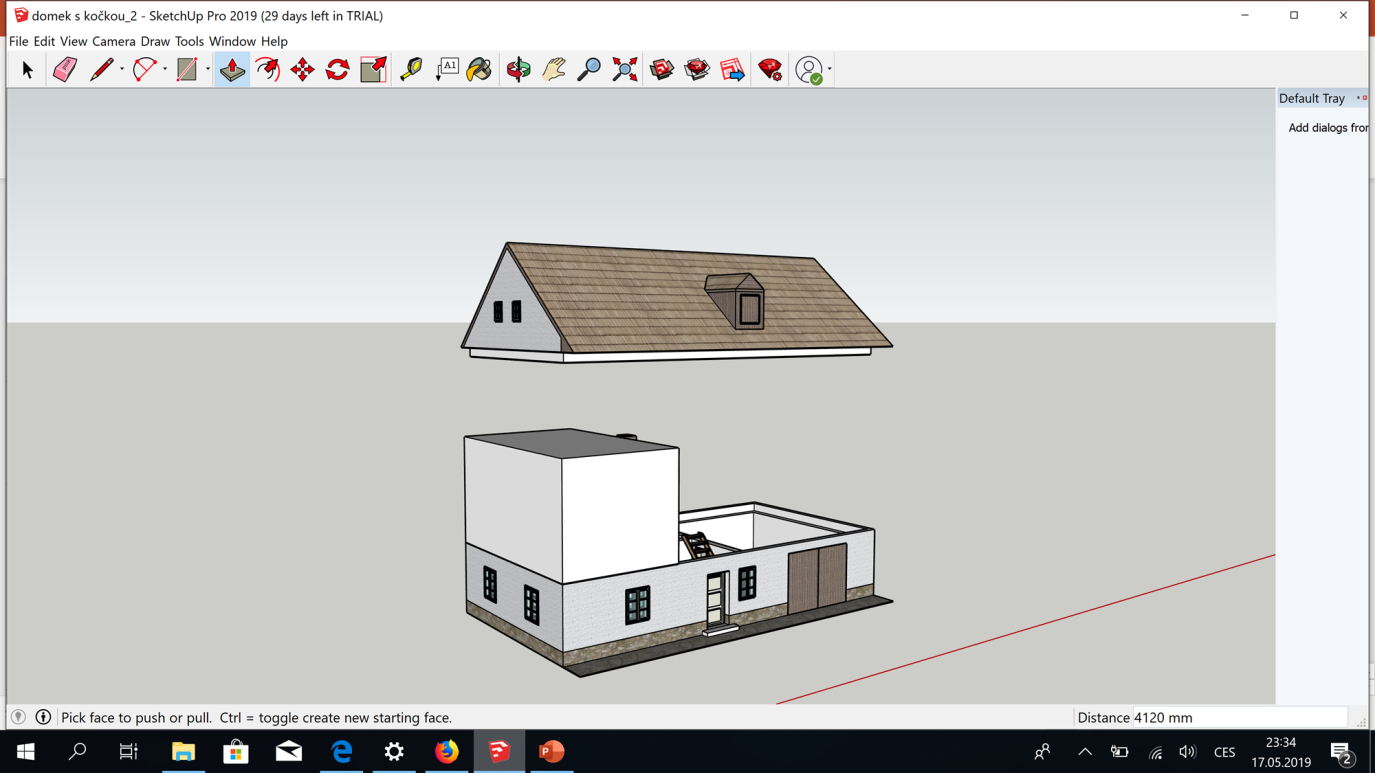